วิสัยทัศน์(Vision) : โรงพยาบาลศรีรัตนะ
  “ โรงพยาบาลชุมชนชั้นนำในเขตสุขภาพที่ 10  ด้วยคุณภาพบริการ และ   
      การส่งเสริมสุขภาพที่ได้มาตรฐานสากล  ภาคีเครือข่ายสุขภาพเข้มแข็ง”
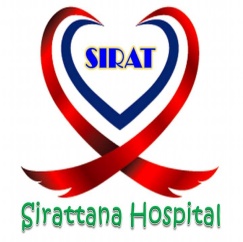 ค่านิยมองค์กร
(Core value)
1. Sustainability : พัฒนาอย่างยั่งยืน คำนึงถึงผลระยะยาว
        2. Integrity : ความซื่อสัตย์ ทั้งต่อตนเองและผู้อื่น
            3. R2R : มุ่งมั่นการทำงานแบบมีนวัตกรรม ความคิดสร้างสรรค์
                   4. Accountability : การรับผิดรับชอบ
                          5. Team work : การทำงานเป็นทีม ความสามัคคีในหมู่คณะ
พันธกิจ
(Mission)
1. ให้บริการสุขภาพที่ครอบคลุม การส่งเสริมสุขภาพ ป้องกันควบคุมโรค  และ การคุ้มครอง        ผู้บริโภค ที่มีคุณภาพ   เพื่อให้เกิดสุขภาวะและลดการเจ็บป่วยในชุมชน
  2. ให้บริการด้านการรักษาฟื้นฟูสุขภาพ โดยยึดผู้รับบริการเป็นศูนย์กลางอย่างมีคุณภาพ
  3. ส่งเสริมสนับสนุนภาคีเครือข่ายสุขภาพ ให้เข้มแข็งเพื่อการมีสุขภาวะ
 4. พัฒนาระบบบริหารจัดการ ให้มี ประสิทธิภาพตอบสนองต่อภารกิจของโรงพยาบาล
ยุทธศาสตร์
S 1: พัฒนาระบบบริการสุขภาพ  ให้ได้มาตรฐานสากล
S 2: ส่งเสริมสุขภาพให้ประชาชนดูแลสุขภาพตนเองได้ 
S 3: ภาคีเครือข่ายสุขภาพเข้มแข็ง และมีคุณภาพ
S 4: พัฒนาระบบบริหารจัดการองค์กรให้มีประสิทธิภาพ
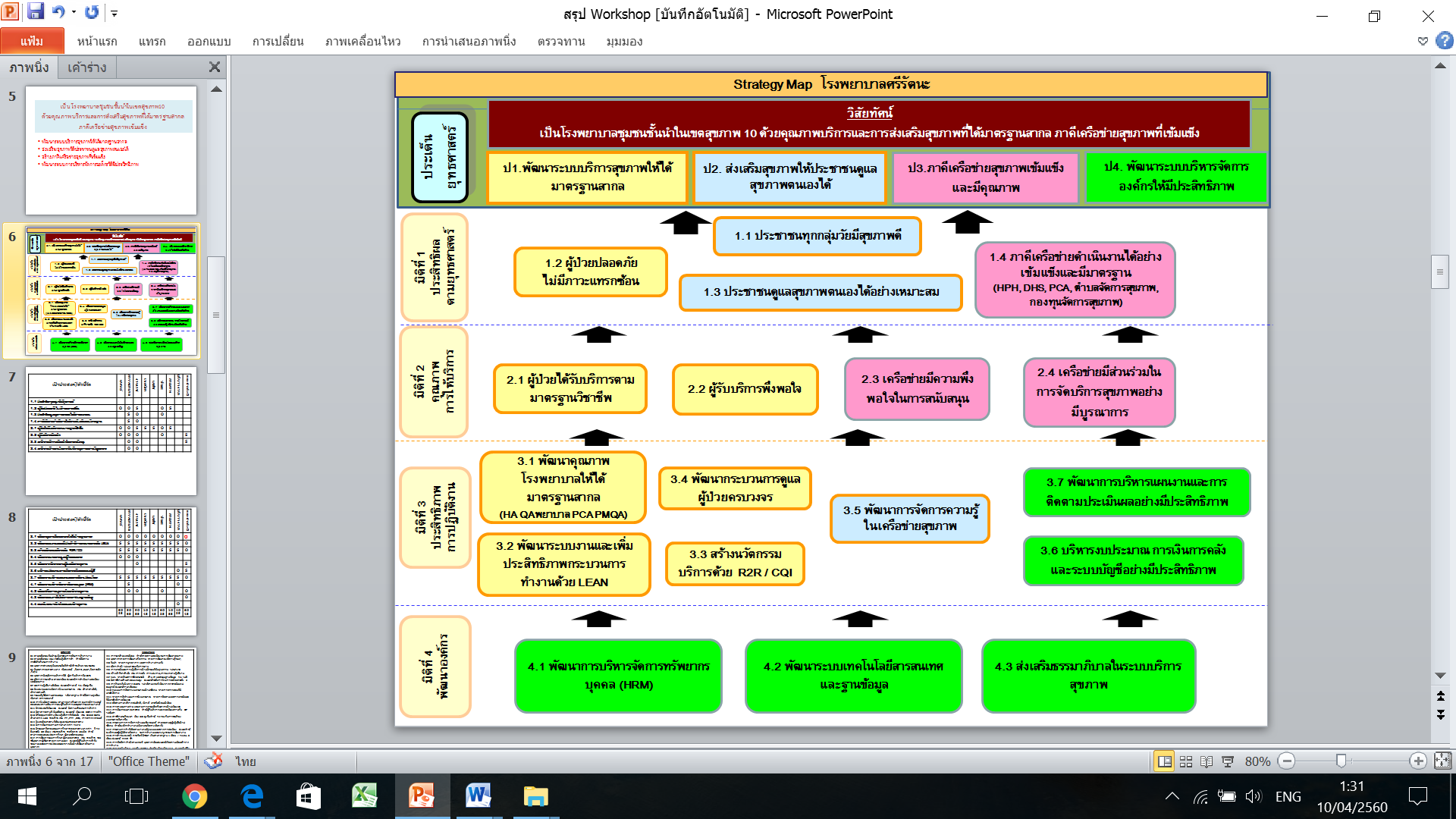 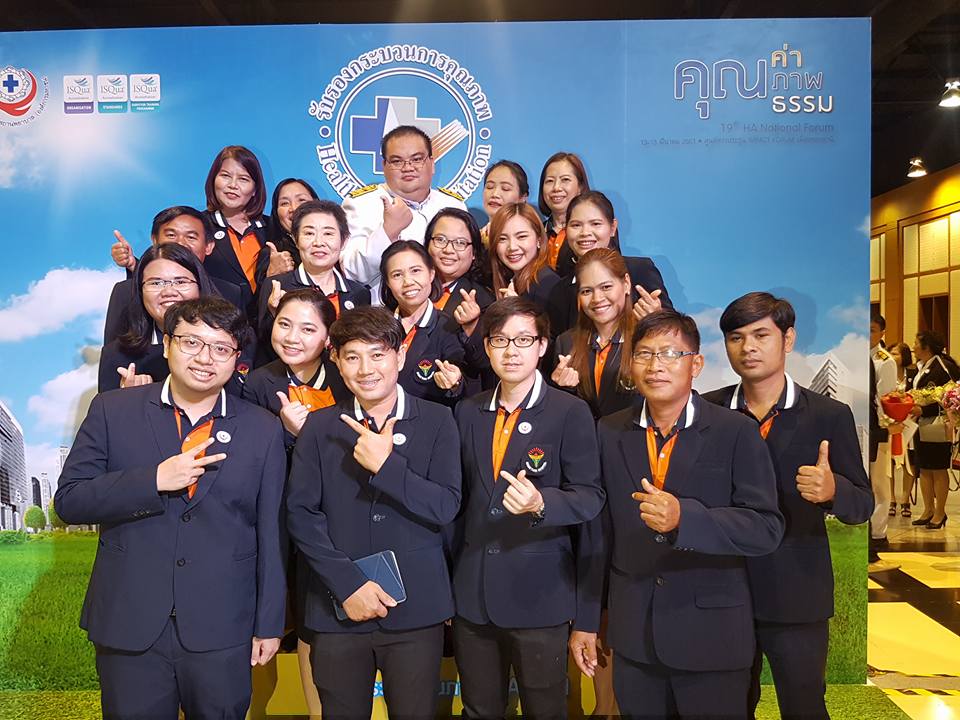 4 ยุทธศาสตร์  17 เป้าประสงค์ 80ตัวชี้วัด
การนำสู่การปฏิบัติและติดตามความก้าวหน้า
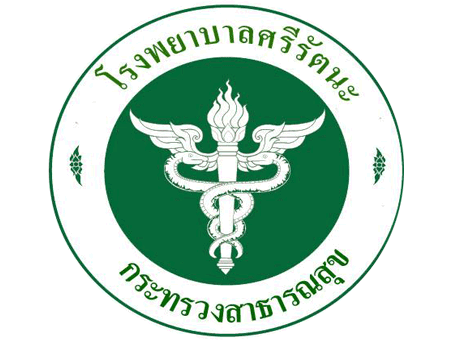 ประเด็นยุทธศาสตร์ 1 : พัฒนาระบบบริการสุขภาพที่ได้มาตรฐานสากล
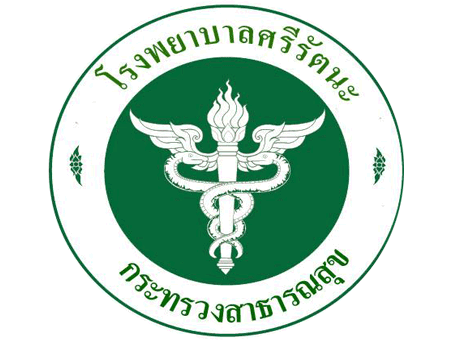 ประเด็นยุทธศาสตร์ 1 : พัฒนาระบบบริการสุขภาพที่ได้มาตรฐานสากล
ประเด็นยุทธศาสตร์ 1 : พัฒนาระบบบริการสุขภาพที่ได้มาตรฐานสากล
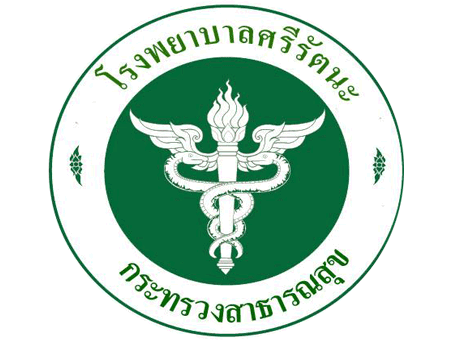 ประเด็นยุทธศาสตร์ 1 : พัฒนาระบบบริการสุขภาพที่ได้มาตรฐานสากล
ประเด็นยุทธศาสตร์ 1 : พัฒนาระบบบริการสุขภาพที่ได้มาตรฐานสากล
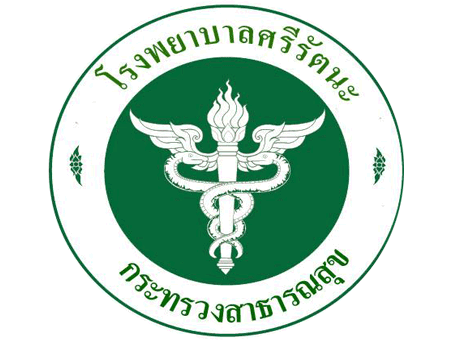 ประเด็นยุทธศาสตร์ 1 : พัฒนาระบบบริการสุขภาพที่ได้มาตรฐานสากล
ประเด็นยุทธศาสตร์ 1 : พัฒนาระบบบริการสุขภาพที่ได้มาตรฐานสากล
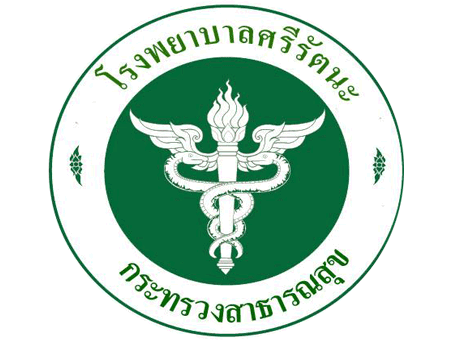 ประเด็นยุทธศาสตร์ 1 : พัฒนาระบบบริการสุขภาพที่ได้มาตรฐานสากล
ประเด็นยุทธศาสตร์ 1 : พัฒนาระบบบริการสุขภาพที่ได้มาตรฐานสากล
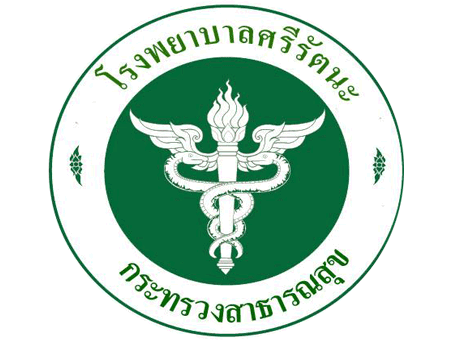 ประเด็นยุทธศาสตร์ 1 : พัฒนาระบบบริการสุขภาพที่ได้มาตรฐานสากล
ประเด็นยุทธศาสตร์ 1 : พัฒนาระบบบริการสุขภาพที่ได้มาตรฐานสากล
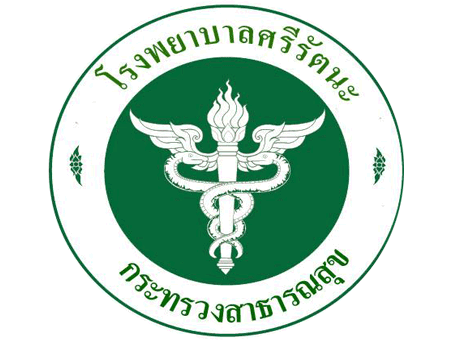 ประเด็นยุทธศาสตร์ 2 : ส่งเสริมสุขภาพให้ประชาชนดูแลสุขภาพตนเองได้
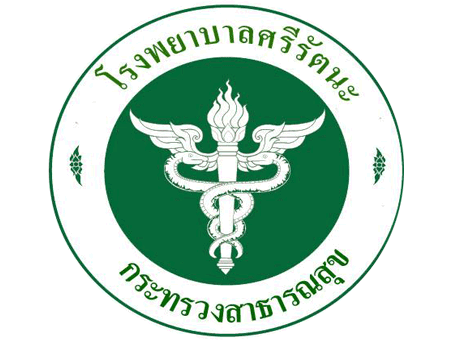 ประเด็นยุทธศาสตร์ 2 : ส่งเสริมสุขภาพให้ประชาชนดูแลสุขภาพตนเองได้
ประเด็นยุทธศาสตร์ 2 : ส่งเสริมสุขภาพให้ประชาชนดูแลสุขภาพตนเองได้
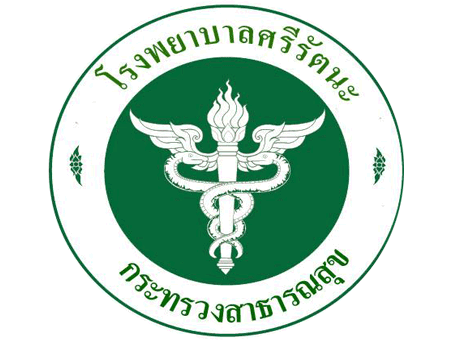 ประเด็นยุทธศาสตร์ 3 : ภาคีเครือข่ายสุขภาพเข้มแข็ง และมีคุณภาพ
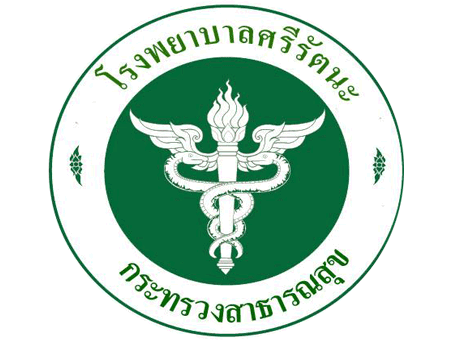 ประเด็นยุทธศาสตร์ 4 : พัฒนาระบบบริหารจัดการองค์กรให้มีประสิทธิภาพ